PRRS Status und Antibiotika-Verbrauch
Dr. Barbara Leeb Oberösterreichischer Tiergesundheitsdienst


Salzburg, 27. Februar 2025
PRRS
Bedeutende weltweit auftretende Viruserkrankung beim Schwein
Abkürzung für Porcine Reproductive and Respiratory Syndrome
Spätaborte, Geburt lebensschwacher Ferkel, Fieber bei Sauen
Erkrankungen der Atemwege bei Aufzuchtferkeln und Mastschweinen
Virus wirkt immunsuppressiv – erleichtert bakterielle Sekundärinfektionen
Erhöhter Einsatz von Antibiotika in PRRS positiven Betrieben
Folie 2
PRRS Strategien
Länderspezifische Strategien zur Bekämpfung von PRRS
Eradikationsprogramme – Niederlande, Dänemark, Ungarn
Deutschland – einzelbetriebliche Lösungen, Impfstoffeinsatz weit verbreitet
Österreich – TGD Programm zur PRRS Stabilisierung
TGD Programm
Freiwillig – aber Erzeugergemeinschaften verpflichten ihre Betriebe zur Teilnahme
Vermeidung der Verbreitung von PRRS-Feldvirusstämmen
🞏​ in Betrieben
🞏​ im Tierverkehr
Verbesserung der Tiergesundheit in österreichischen Schweinebetrieben und eine Reduktion des Antibiotikaeinsatzes
Vermarktung stabiler, gesunder Ferkelpartien auch aus Mischherkünften
Folie 2
TGD Programm PRRS Stabilisierung
PRRS Status für jeden teilnehmenden Betrieb nach Grunduntersuchung
Maßnahmen in Abhängigkeit des PRRS Status
Biosicherheit verbessern
Beprobung
Impfung – Stabilisierung
Vermarktung der Ferkel nach PRRS Status durch die Erzeugergemeinschaften
Beim Gruppieren von Ferkeln für die Mast
Folie 2
Evaluierung Programm PRRS Stabilisierung
Hat das Programm einen Effekt auf die Tiergesundheit und den AB-Verbrauch in OÖ?
Auswertung durch AGES DSR
PRRS Status der Programmbetriebe, die Ferkel vermarkten
Zuchtbetriebe
geschlossene Betriebe mit Ferkelverkauf
AB Kennzahl - nDDDvet
Jahresmeldung der abgegebenen Antibiotika pro LFBIS
Umrechnung in Tagesdosen
normiert durch Tierproduktionszahlen am Betrieb
Folie 2
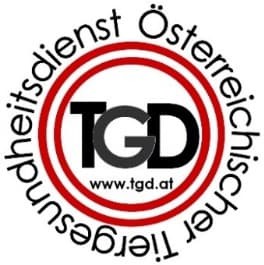 AB Verbrauch Zuchtbetriebe
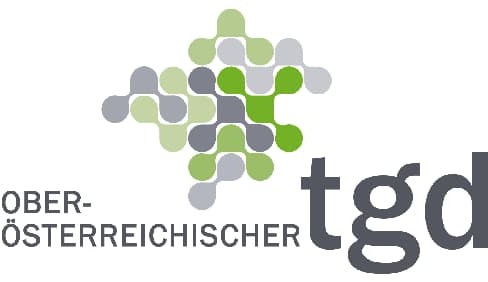 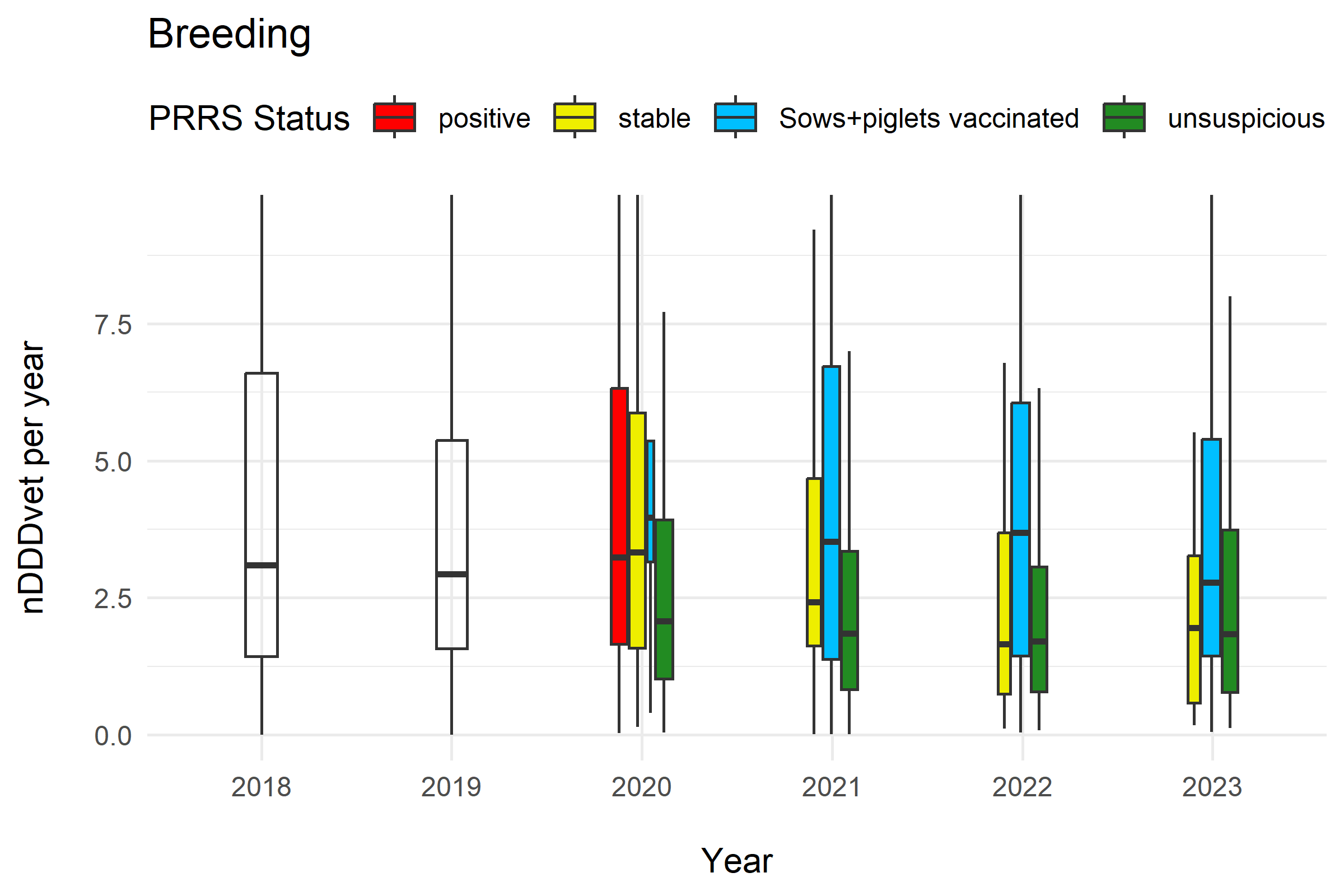 262 Betriebe
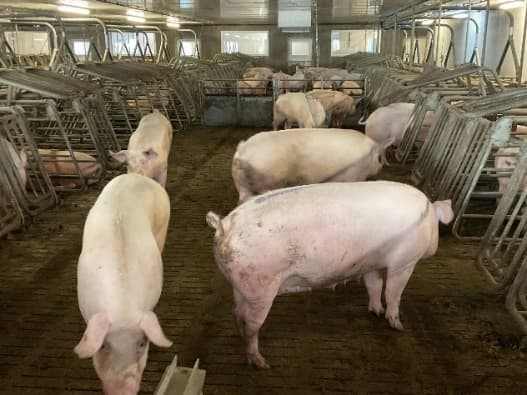 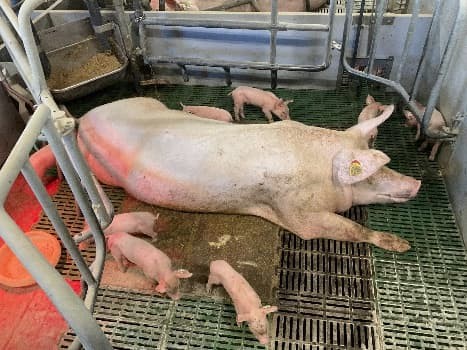 R. Fuchs, AGES DSR
In den Jahren 2021 und 2022 hatten Betriebe mit dem Status "Sauen und Ferkel geimpft" den doppelten AB Verbrauch, im Jahr 2023 den 1,5 fachen, im Vergleich zu den Betrieben mit dem Status PRRS unverdächtig in diesen Jahren (bezogen auf den Medianwert).
Folie 6
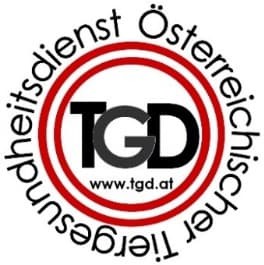 AB Verbrauch komb. Betriebe mit Ferkelverkauf
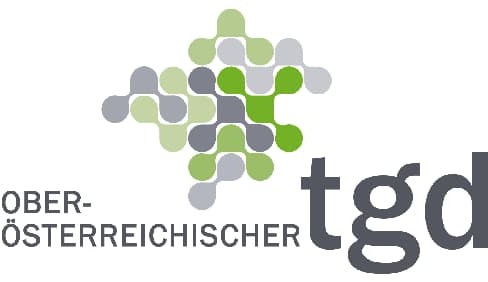 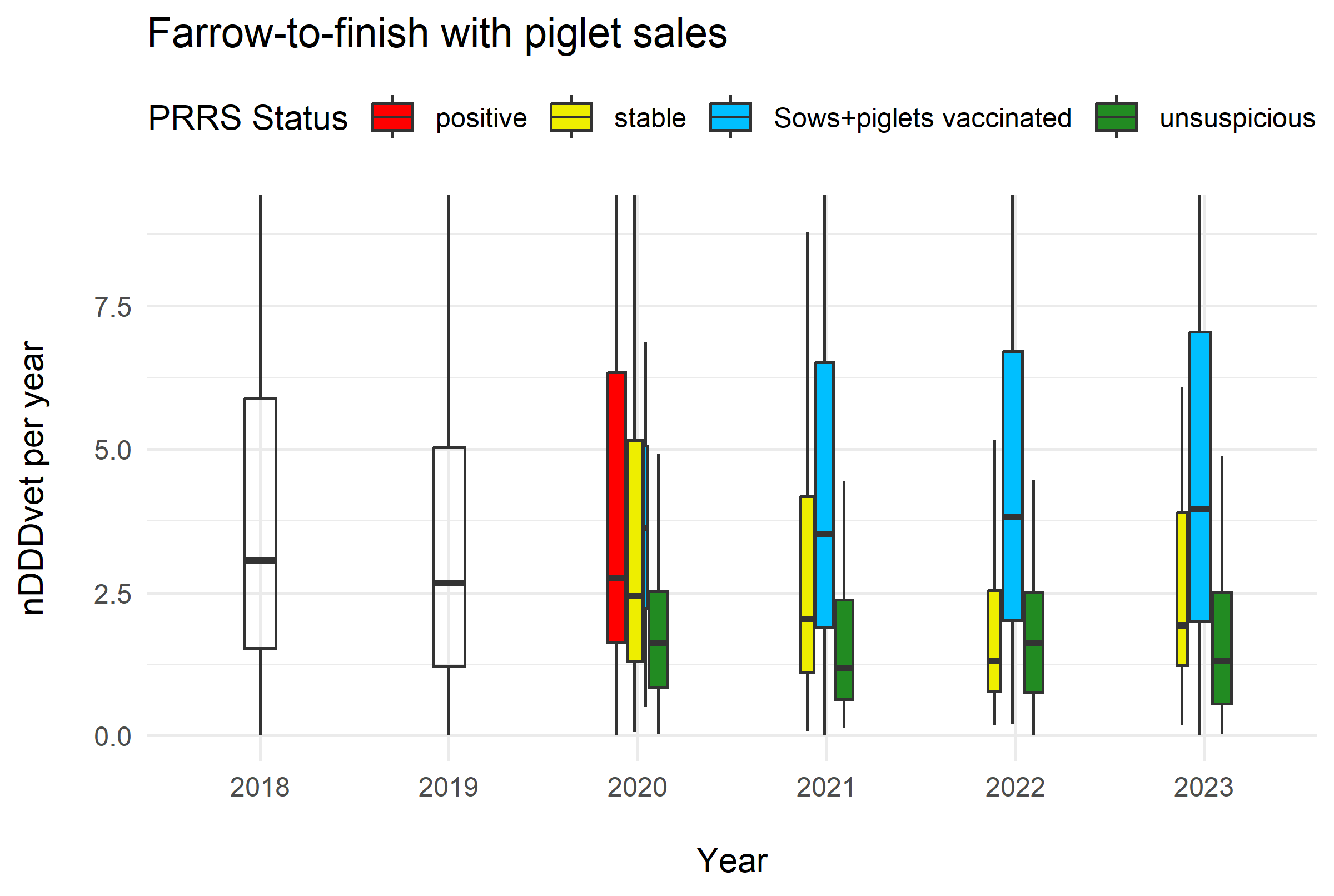 164 Betriebe
R. Fuchs, AGES DSR
In den Jahren 2021 und 2023 hatten Betriebe mit dem Status "Sauen und Ferkel geimpft" den dreifachen AB Verbrauch, im Jahr 2022 etwas mehr als den doppelten, im Vergleich zu den Betrieben mit dem Status PRRS unverdächtig in diesen Jahren (bezogen auf den Medianwert).
Folie 7
PRRS Status und AB Verbrauch
PRRS Status hat sehr großen Einfluss auf AB Verbrauch
PRRS Eintrag vermeiden!!! – Externe Biosicherheit
PRRS positive Betriebe stabilisieren
Impfung allein reicht meist nicht
Interne Biosicherheit verbessern
🞏​ Reduzierung der Viruslast notwendig
🞏​ Unterbrechung der Viruszirkulation
Know how und Diagnostiktools für Stabilisierung vorhanden
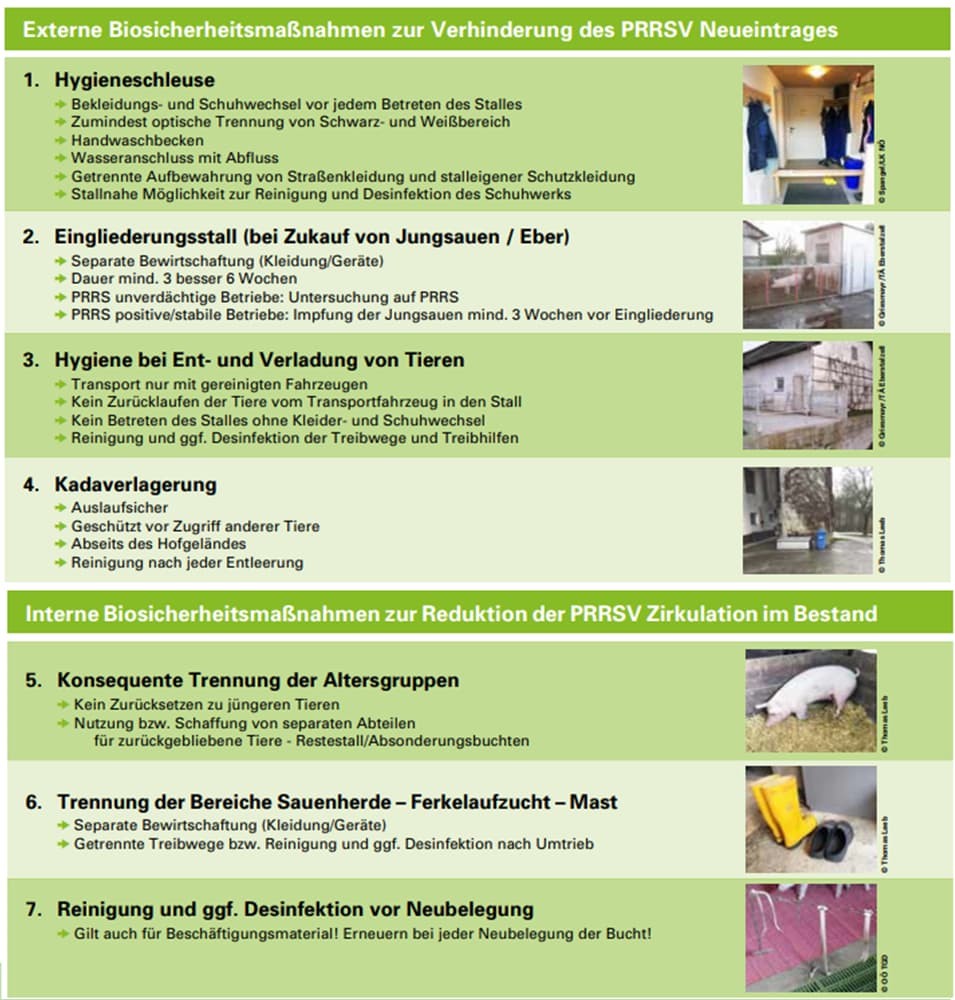 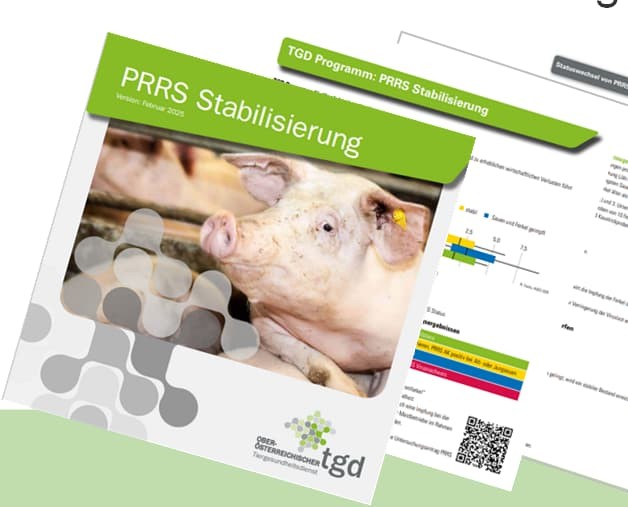 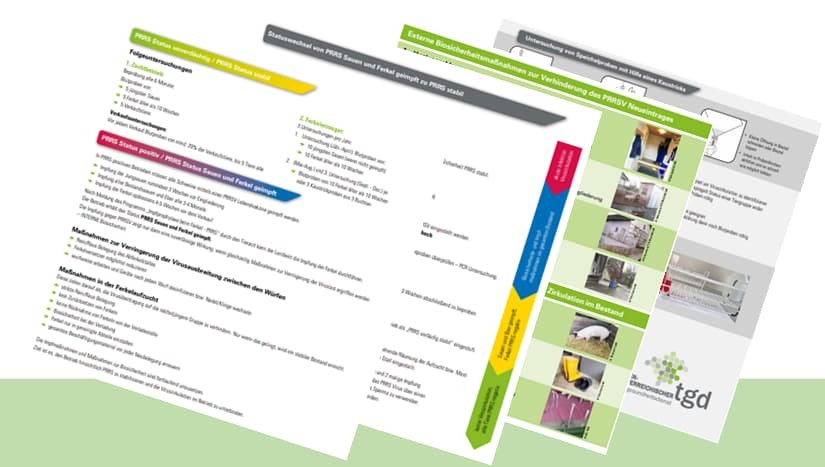 Folie 10
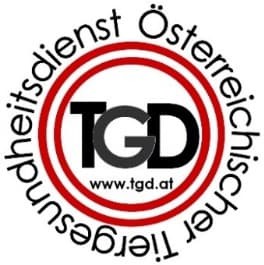 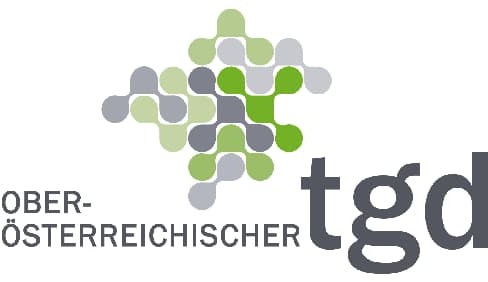 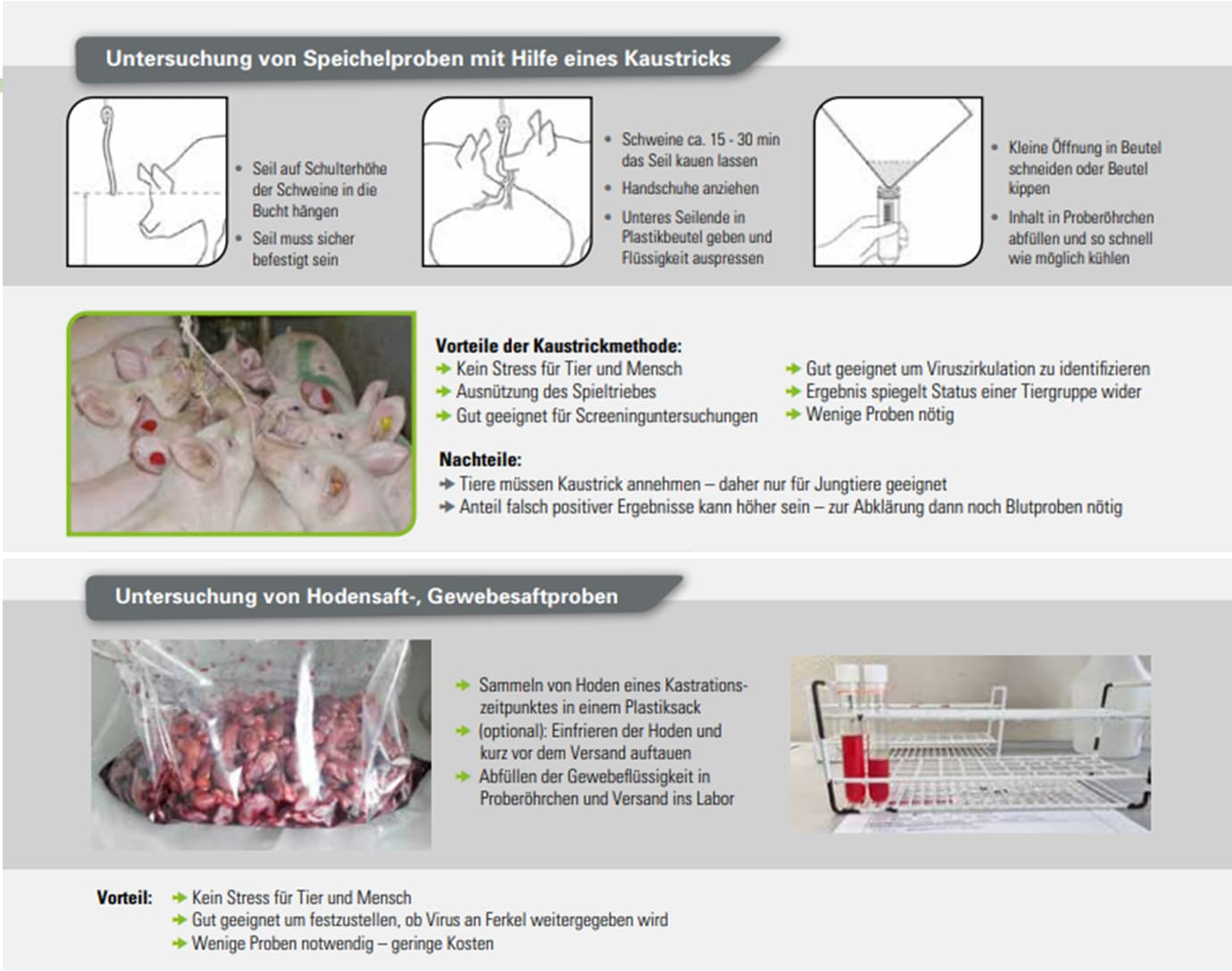 Folie 10
PRRS Statusänderungen
Statusänderungen pro Folgeuntersuchung
50

45

40

35

30

25
Anzahl der Betriebe
19
20
17
15
10
10
8
8
5
4
1
4
5
8
7
7
6
6
5
4
3
0
0
Summe Statusverschlechterung
Summe Statusverbesserung
Folie 10
Fazit
PRRS hat starke Triggerfunktion für bakterielle Sekundärinfektionen
PRRS Stabilisierung = Beitrag zur Reduktion des AB Verbrauchs
Für die Unterbrechung der Viruszirkulation in PRRS positiven Betrieben ist die Trennung der Tiergruppen essentiell
Kammersystem
Wenn nicht vorhanden vorübergehende Räumung der Aufzucht bzw. Mast erforderlich
PRRSV verzeiht keine Fehler in der Biosicherheit
Jeder einzelne Betrieb kann sich verbessern!
Neuinfektionen mit PRRSV verhindern
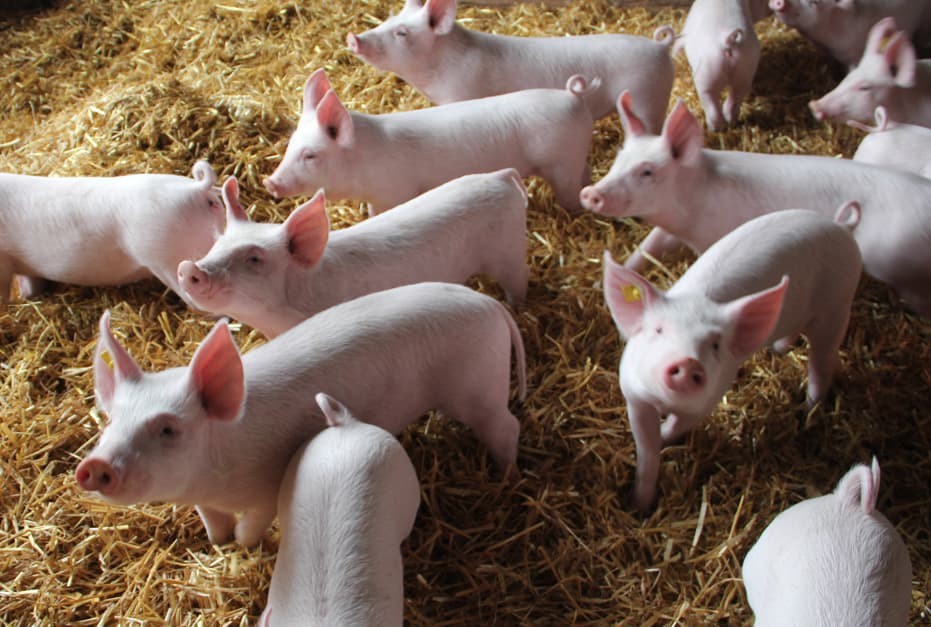 Folie 10
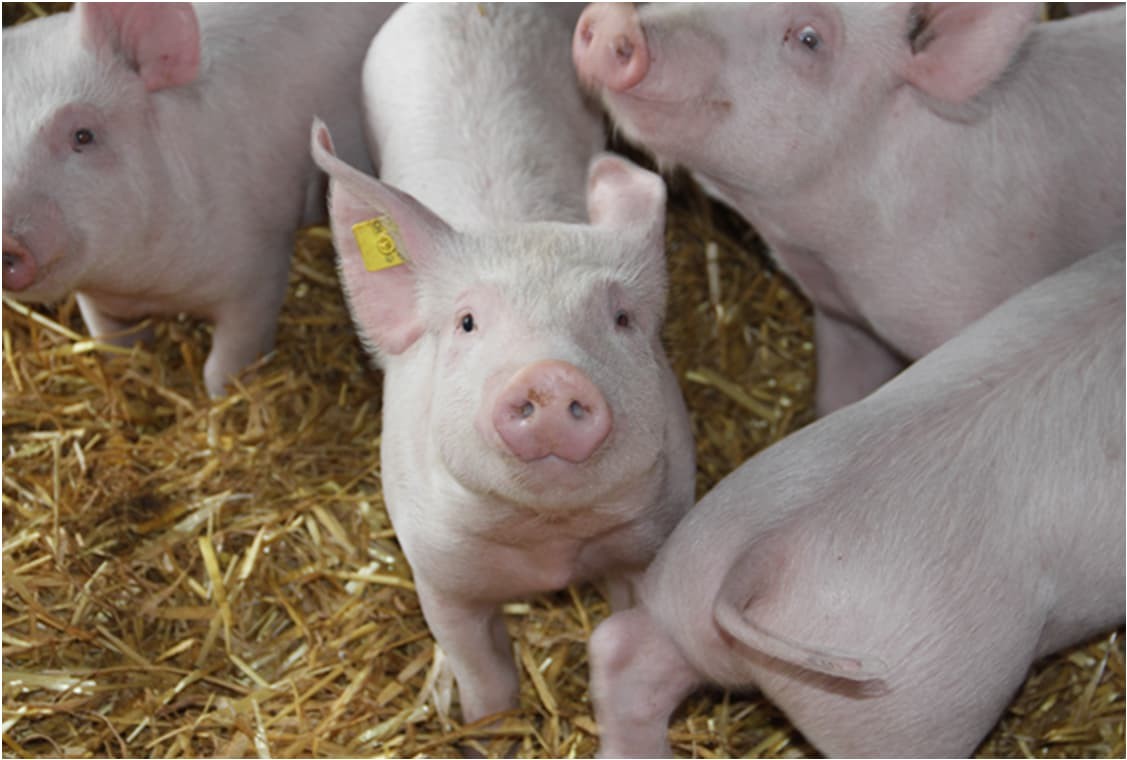 Danke für Ihre Aufmerksamkeit!